العامل المشترك الأكبر
الاسم
سوف نتعلم إيجاد العامل المشترك الأكبر لحدين أو أكثر
يمكننا إيجاد العامل المشترك الأكبر للعددين 18،30من خلال
طريقة التحليل بالعوامل الأولية
18 =2 ×3 ×3
30 =2 ×5 ×3
فإن العامل المشترك الأكبر ع .م. أ للعددين 18 ، 30 هو 2×3=6
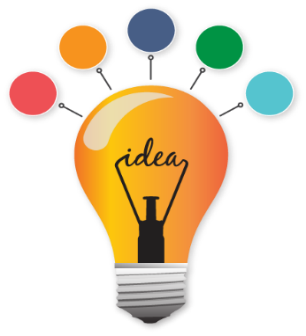 خطوات إيجاد العامل المشترك الأكبر لحدين أو أكثر
لإيجاد العامل المشترك الأكبر لمجموعة من الحدود الجبرية :نأخذ العامل المشترك في جميع الحدود بأصغر أس
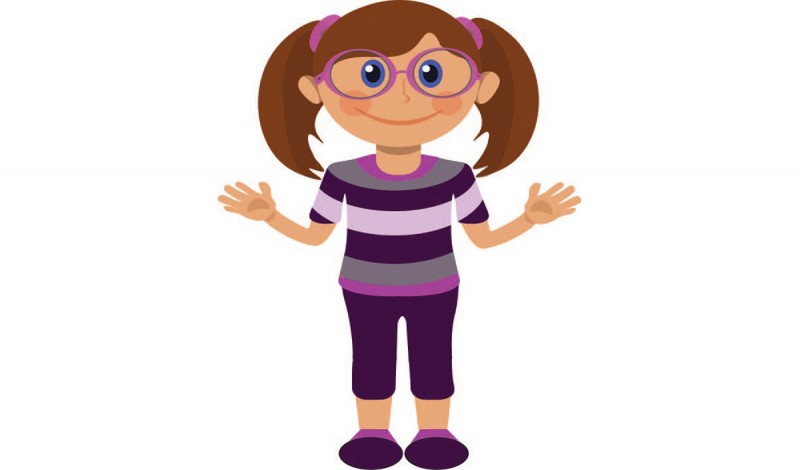 الأمثلة
=2×2×س×س×س×س×س
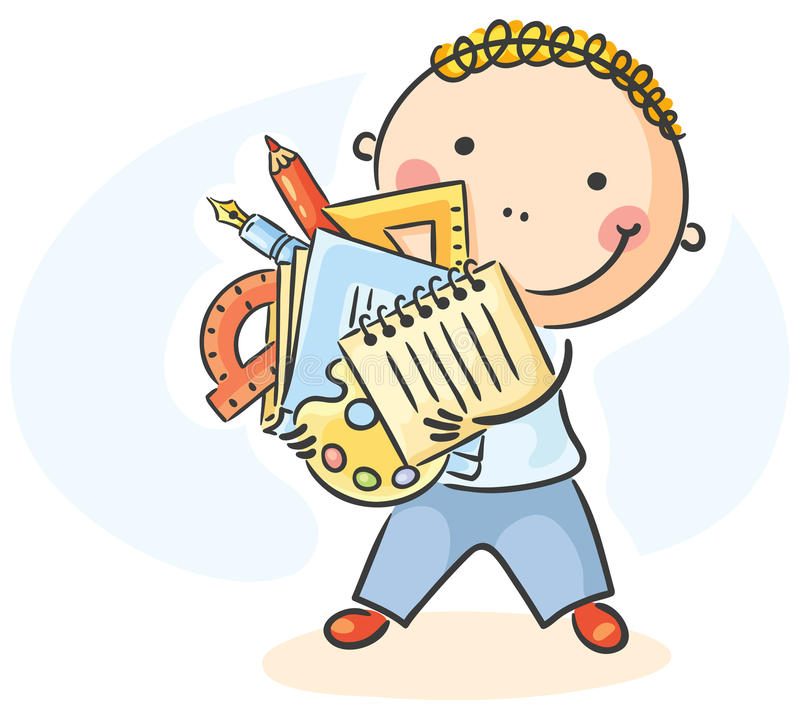 =2×2×3×س×س
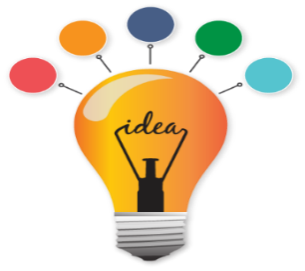 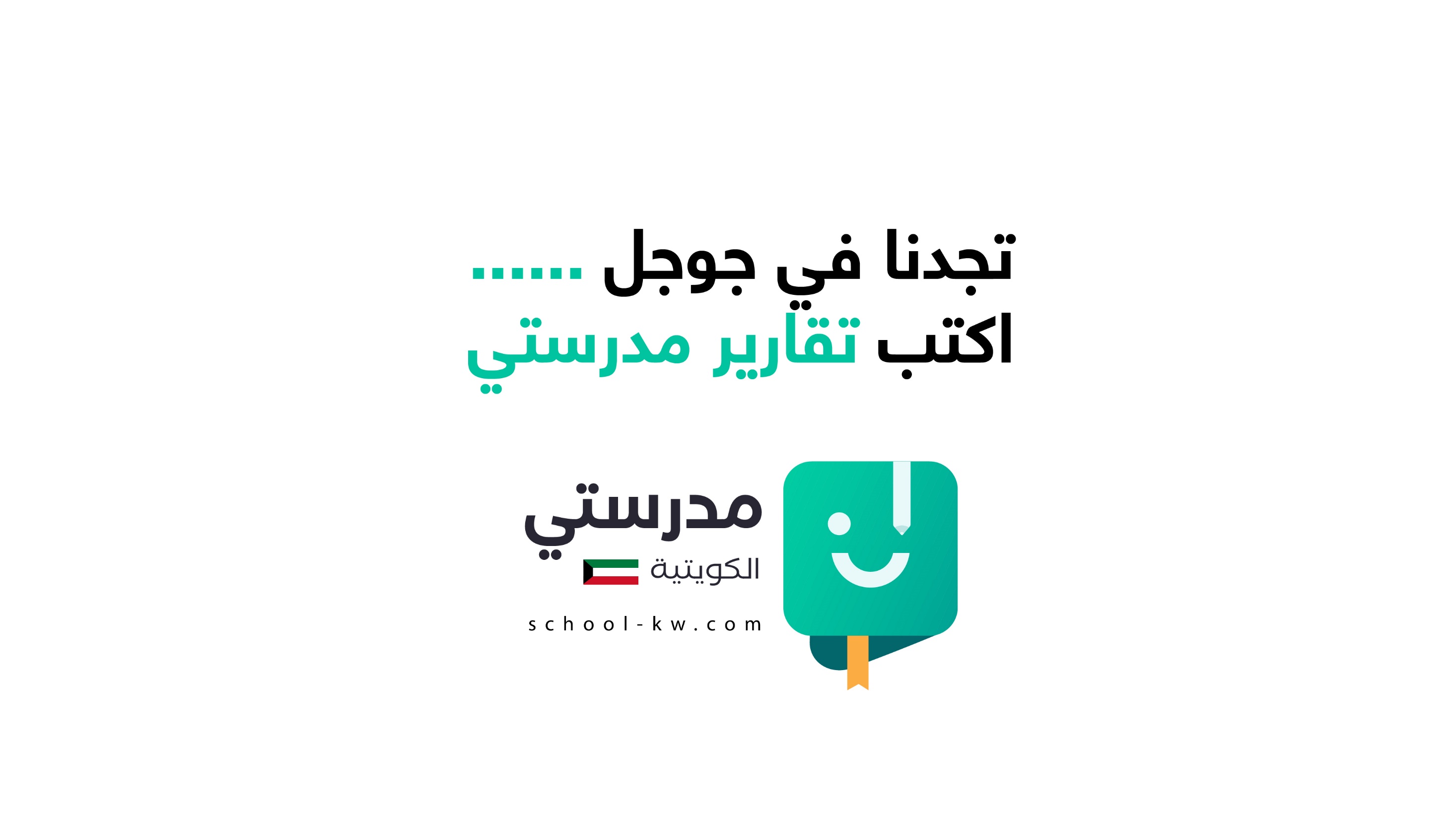